Dotazník
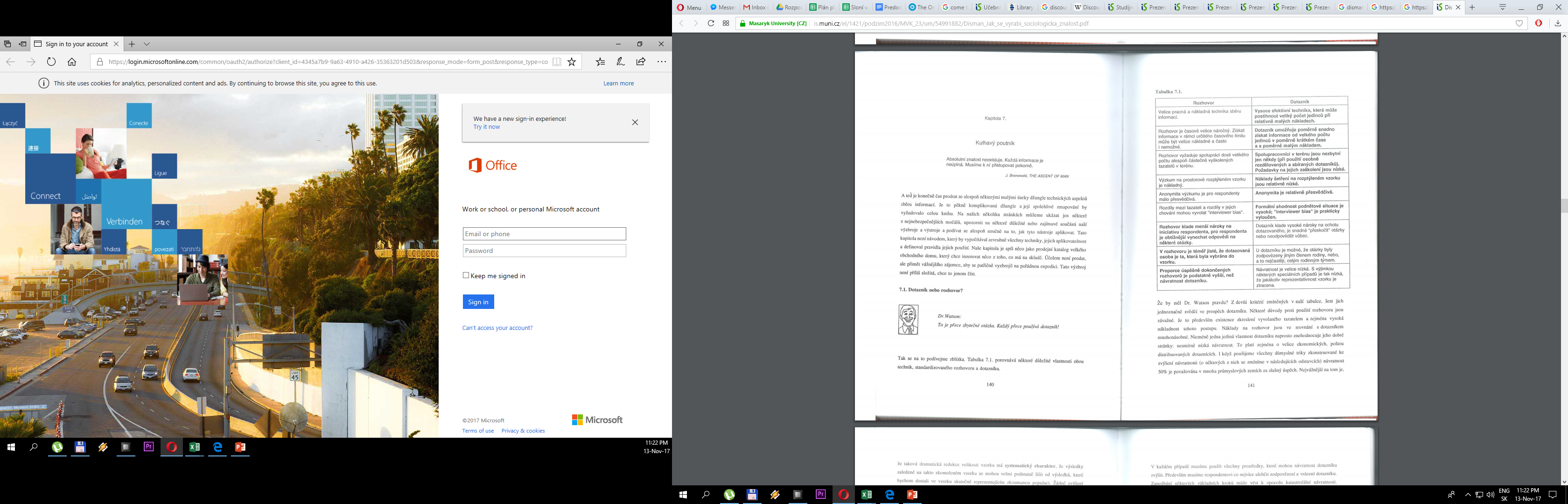 Dotazník vs. rozhovor
Reprezentatívna vzorka
Aké má vlastnosti? 
Na príkladoch. 

Môže dotazník byť reprezentatívny?
Typy otázok
Otvorené vs. uzavrené
škálovacie
Otázky o otázkach 1
Je táto otázka skutočne nevyhnutná?
Meria táto otázka skutočne to, čo chceme merať?
Bude táto otázka skutočne zrozumiteľná všetkým?
Dokáže nám vôbec respondent na túto otázku odpovedať?
Nepýta sa otázka na dve veci naraz?
Nie je otázka sugestívna?
Je výpočet možností skutočne úplný?
Je použitie otvorenej otázky skutočne nutné?
Otázky o otázkach 1
Nevyžaduje otázka príliš veľké zovšeobecnenie? 
Koľko filmov vidíte priemerne za mesiac? 
=> Koľko filmov ste videli za posledné 4 týždne?
=> Aké filmy, ste videli za posledné 4 týždne? 
Majú odpovede od všetkých respondentov rovnakú váhu? 
Nie je táto otázka nepríjemná? Znepokojujúca? 
Pýtajú sa moje otázky na všetko, čo potrebujem vedieť? 
Nemôžu predchádzajúce otázky skresliť nasledujúce odpovede?
Podporuje poradie otázok úspešné dokončenie dotazníka?
Ľahké ale zaujímavé – všeobecné (údaje o respondentovi) – veľmi zaujímavé
Nie je dotazník príliš dlhý?